Data analysis
2023/1/5
Run0323: ERR check Chi2cut:10
B2= W9R5  iTHR 64 ；B1 W2R3  ITHR 16； B3 W2R11 iTHR 16 ； B4 W9R6 ITHR32； B5 W2R29 ITHR10；B6 W2R12 ITHR16；Beam 4GeV
ERR from statics is quite small
Simulation data test
Chi2
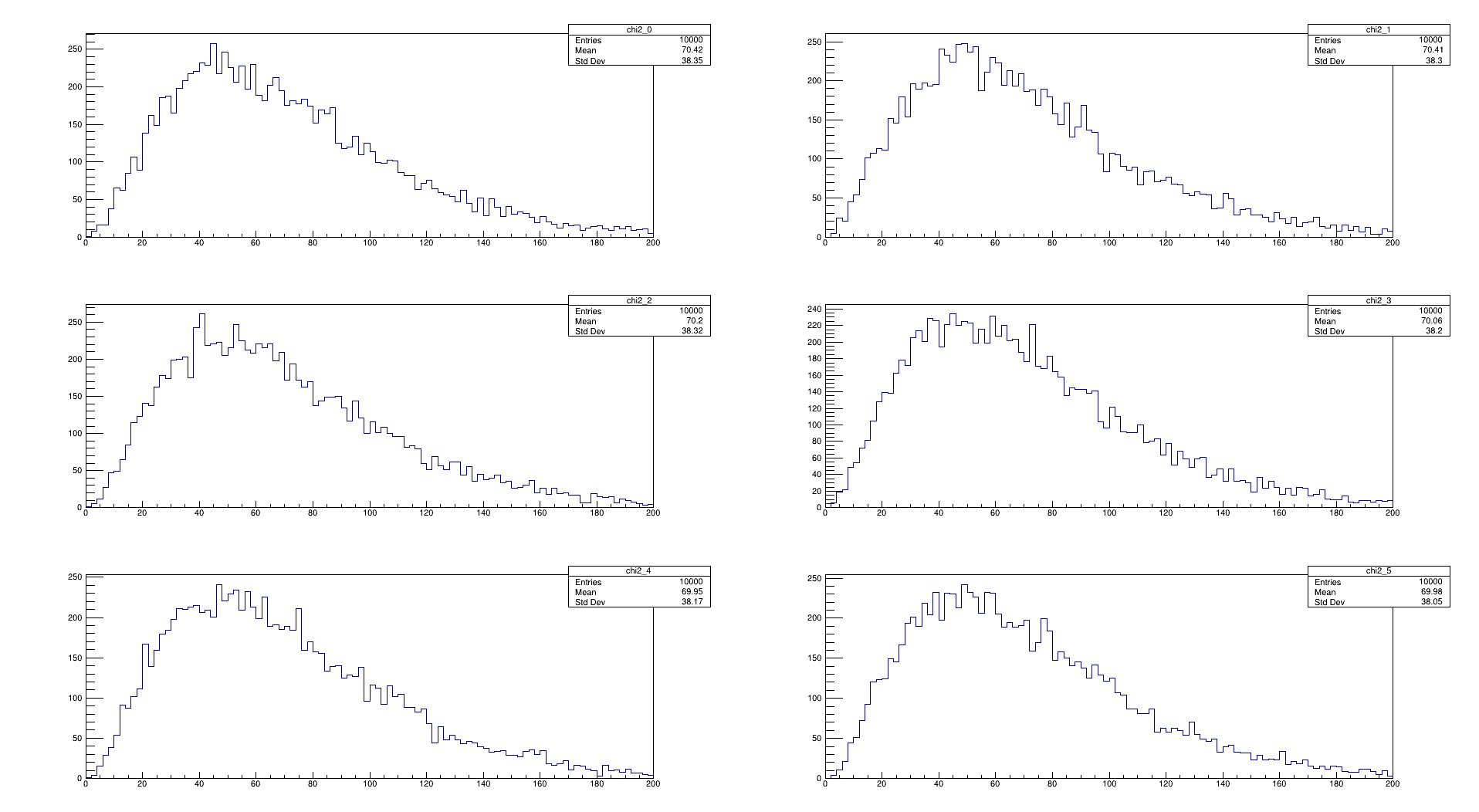 resX
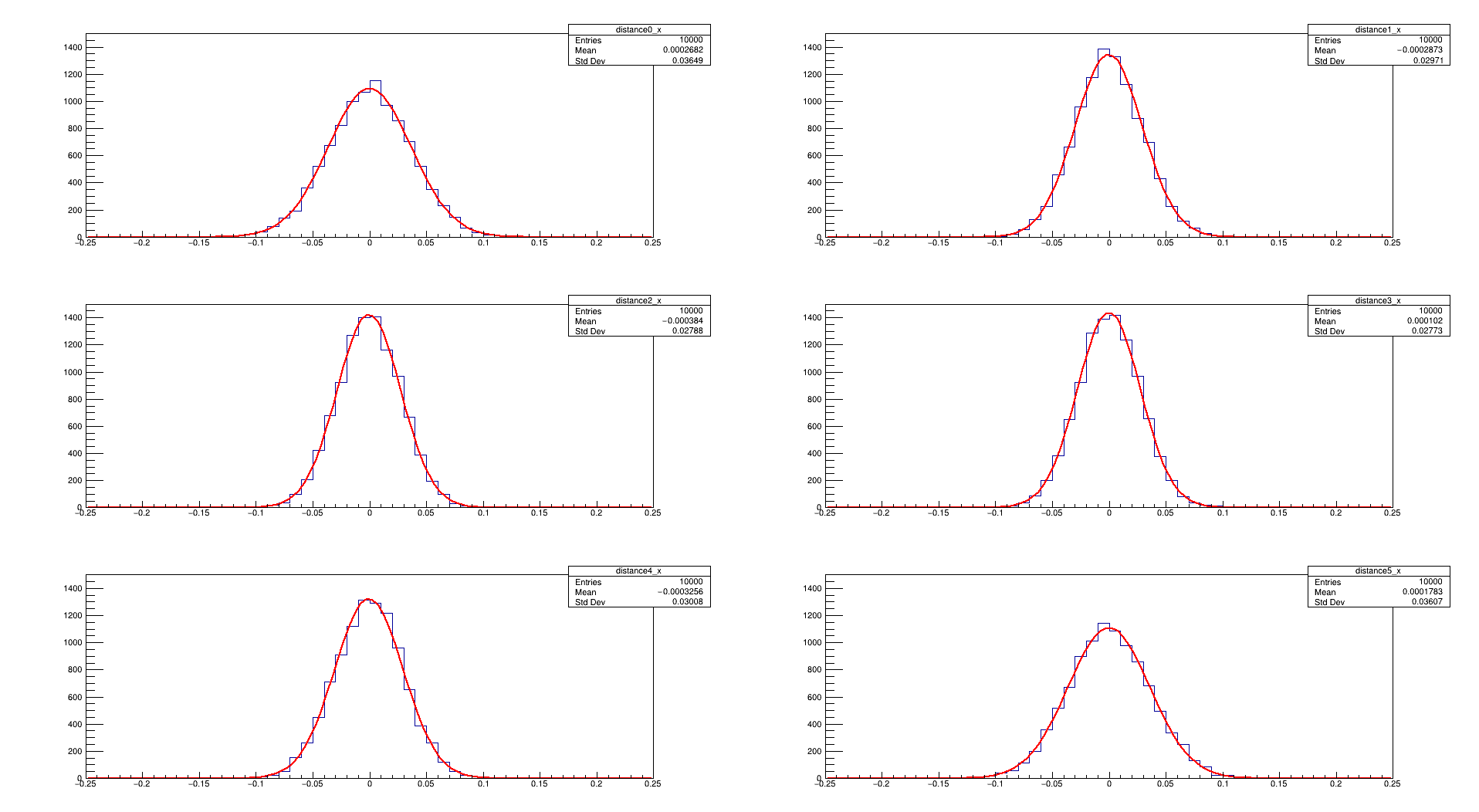 resY
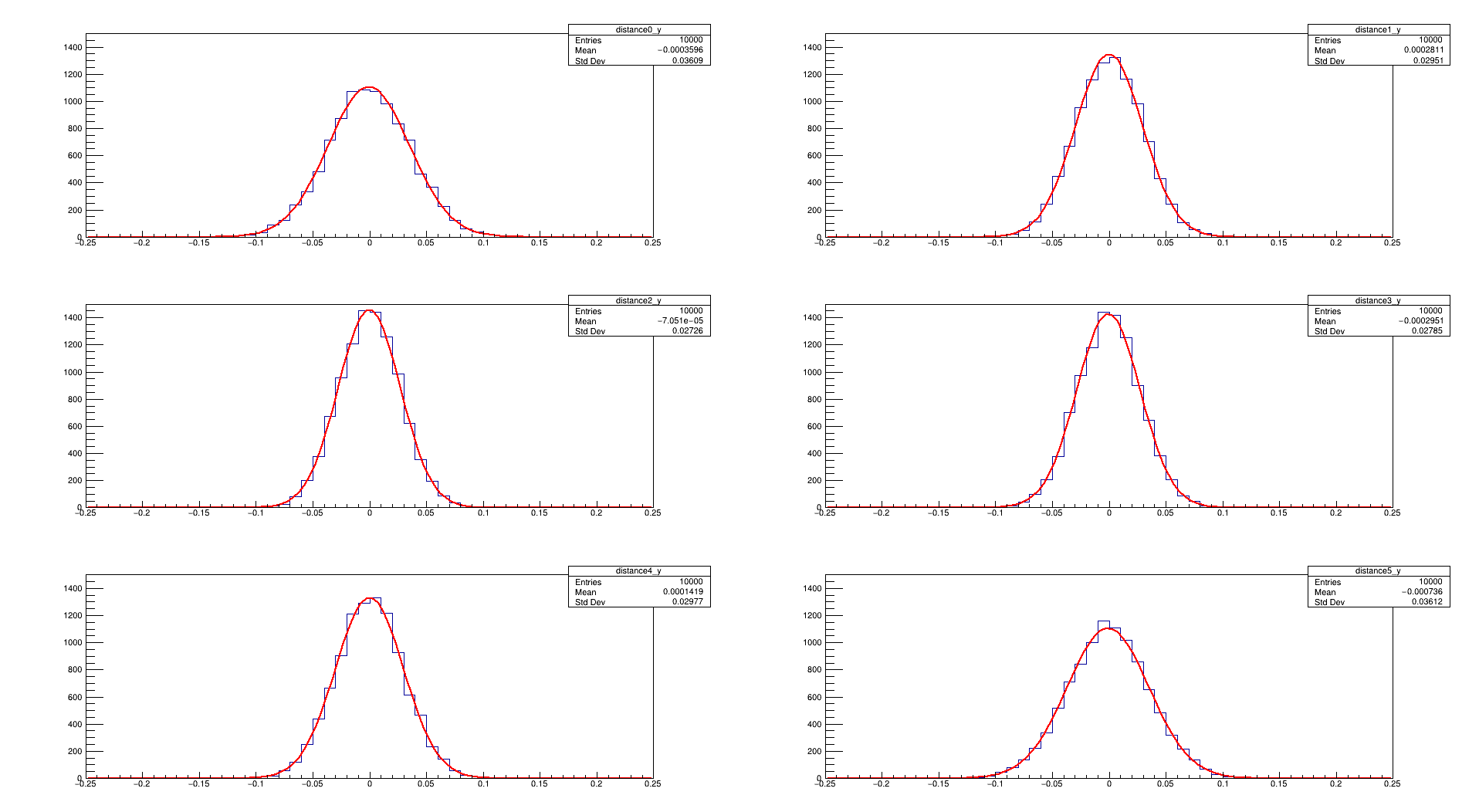 Feature of Chi2 & resolution by simulation
Chi2: tends to be same among chips

Resolution: 1st & last chip is a bit worse than others. about 1.2 magnification
Check Chi2 & res of real data
Difference:
Real Data’s most statics are discrete(single hit cluster);
May lead to Chi2↓ in whole

Real Data processed alignment
Run0365
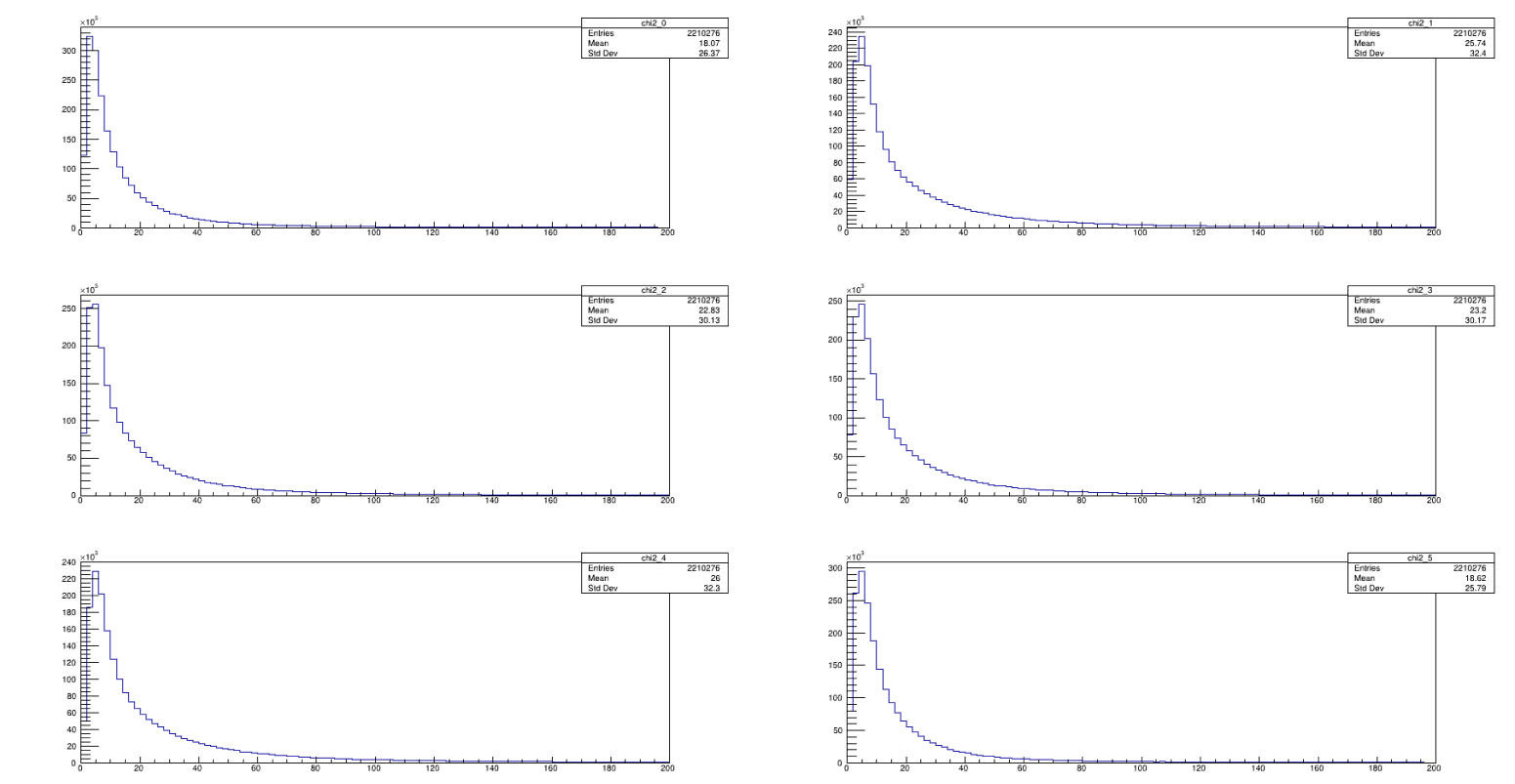 ResX: (chi2 no cut)
ResY
Problem
1. Why 1st&last chip’s Chi2 smaller.

2. Why 1st&last chip’s resolution worse.
Run0323
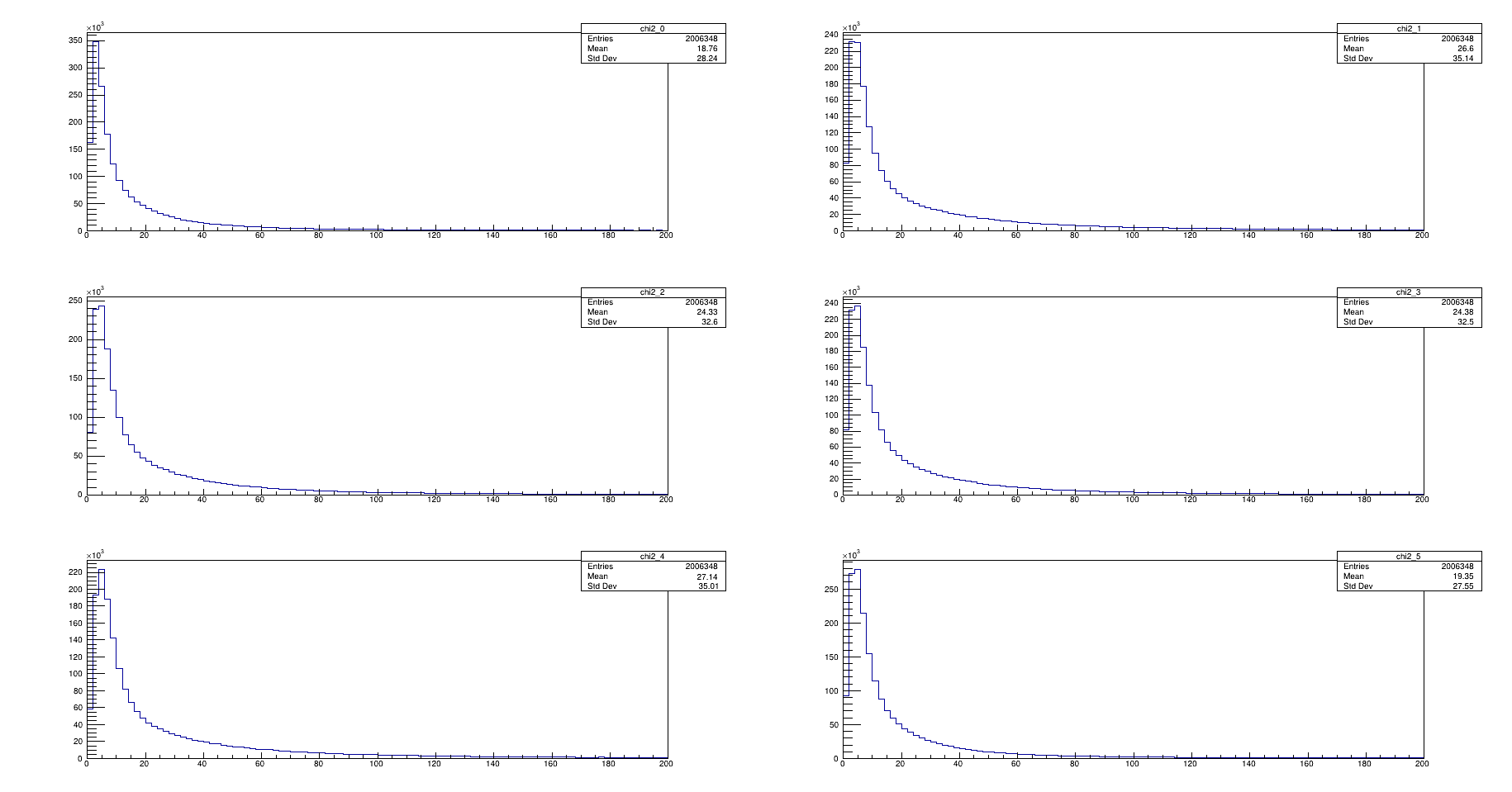 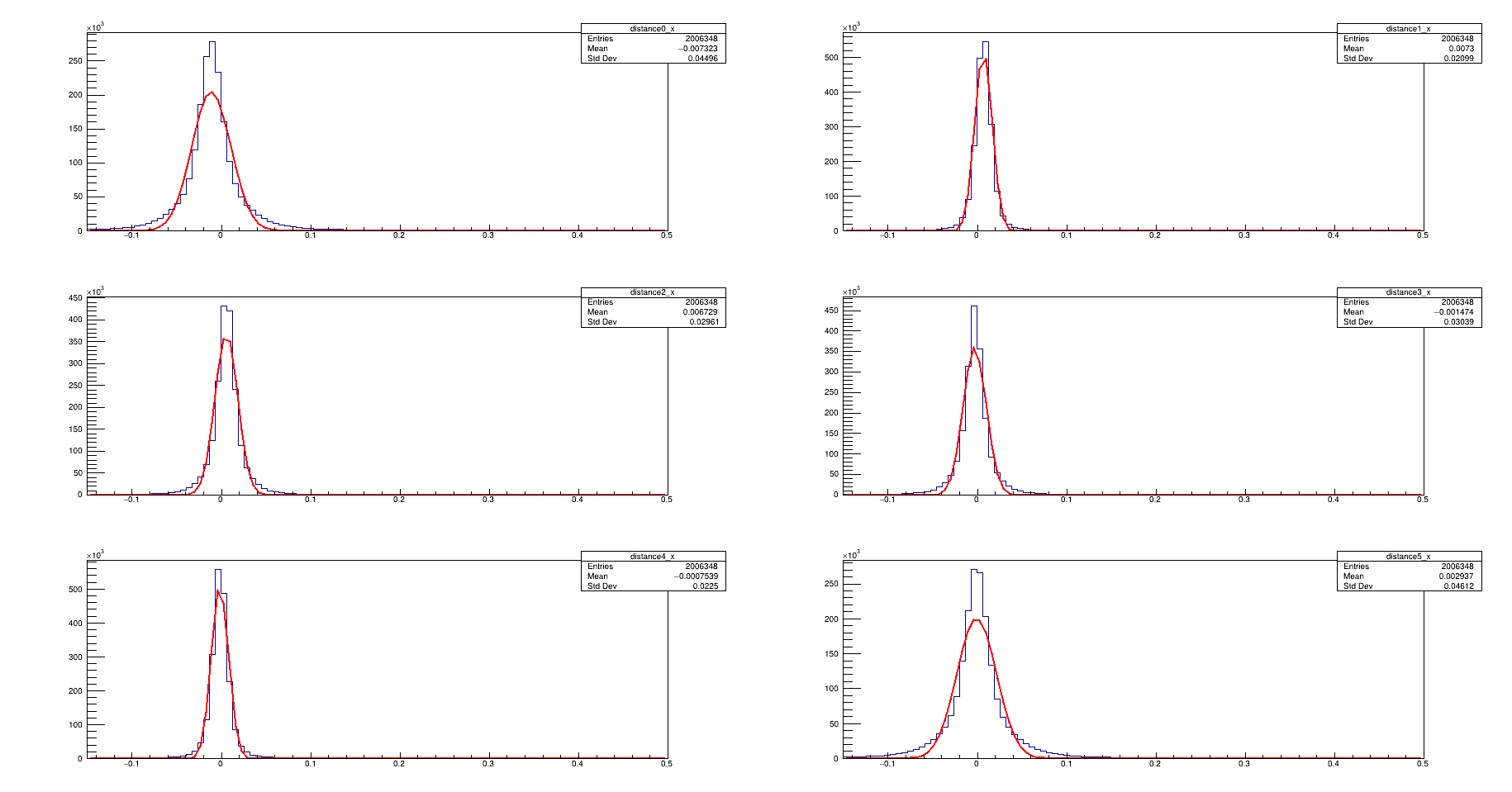 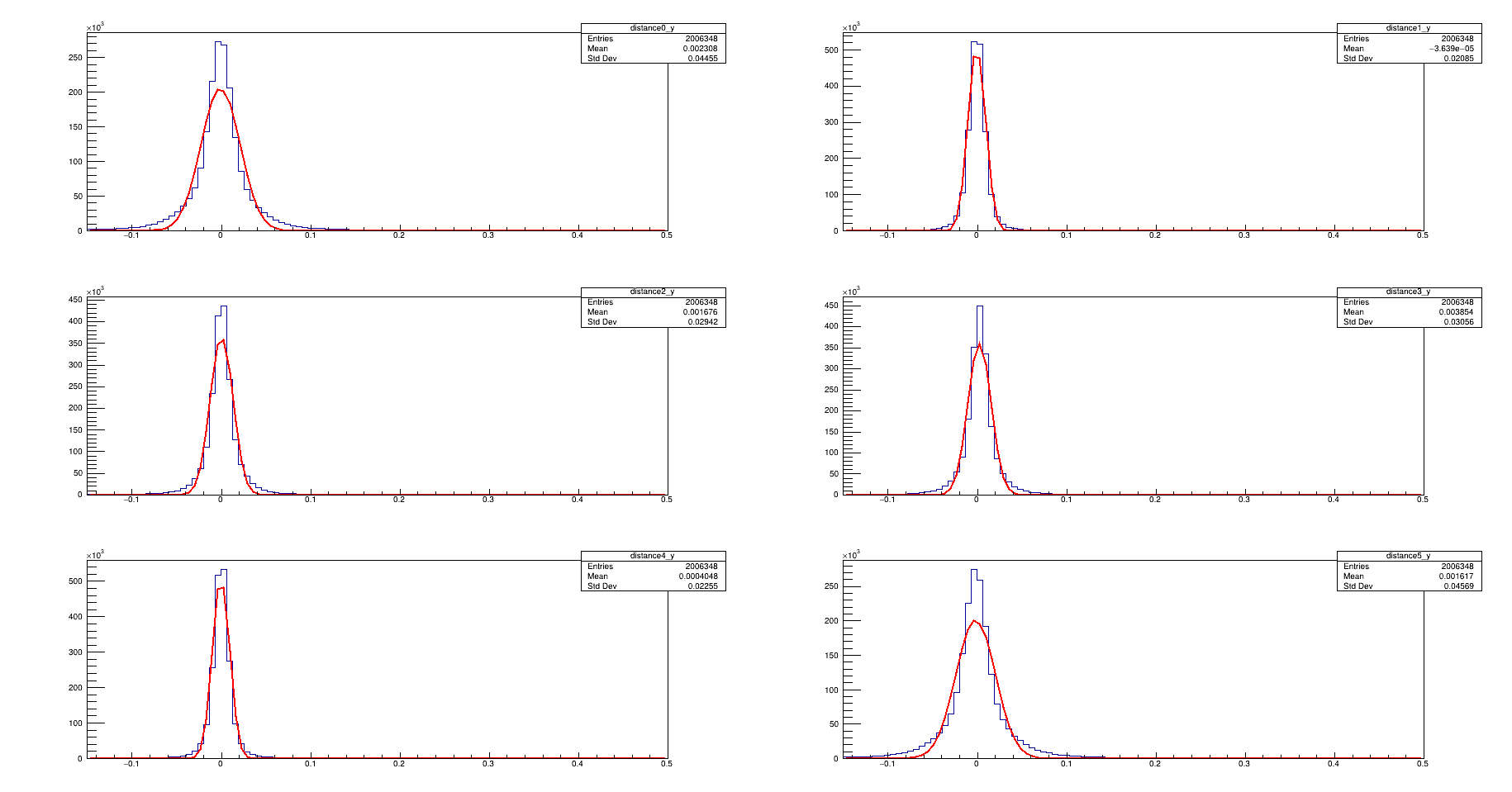 Run0388
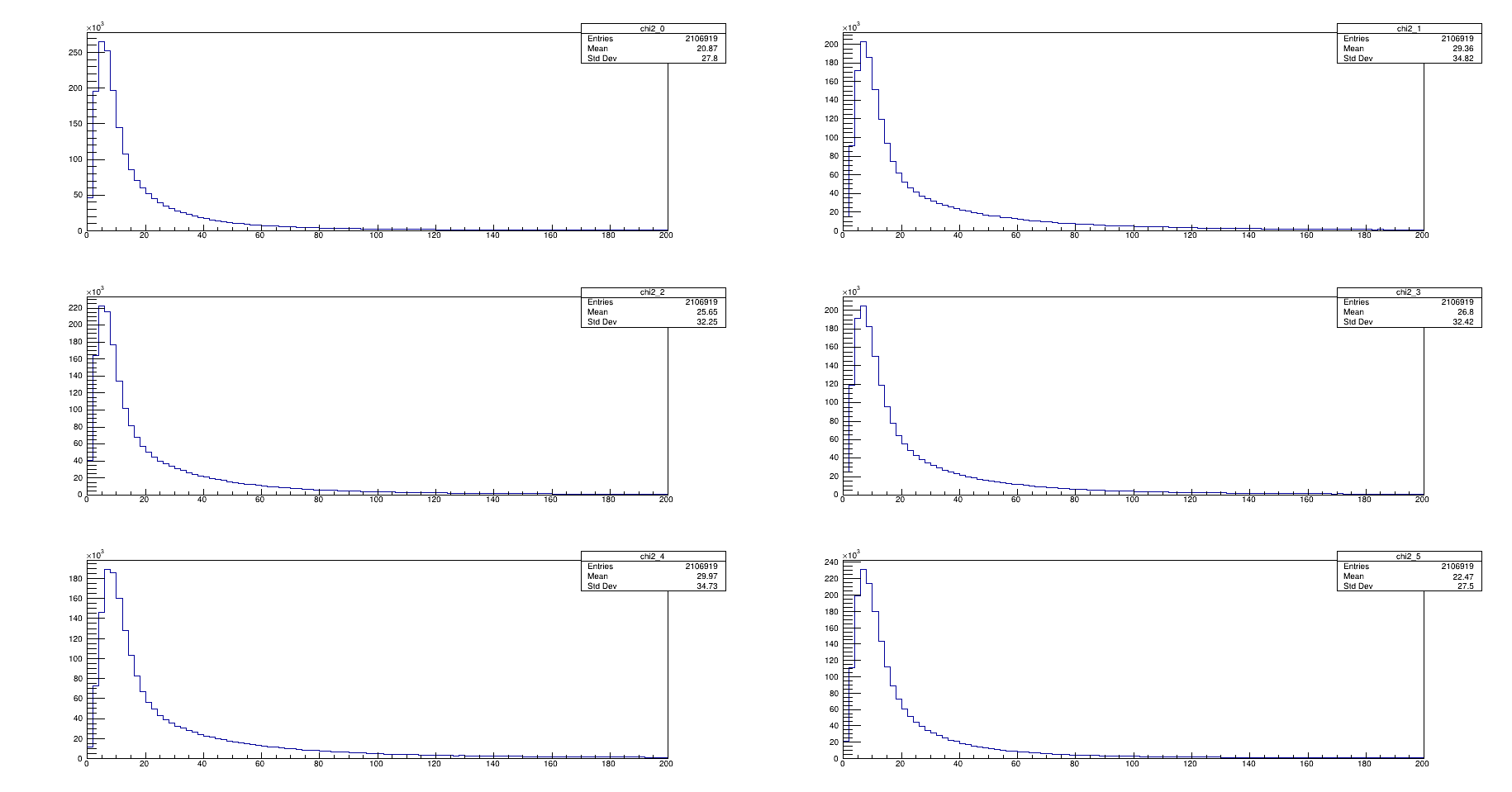 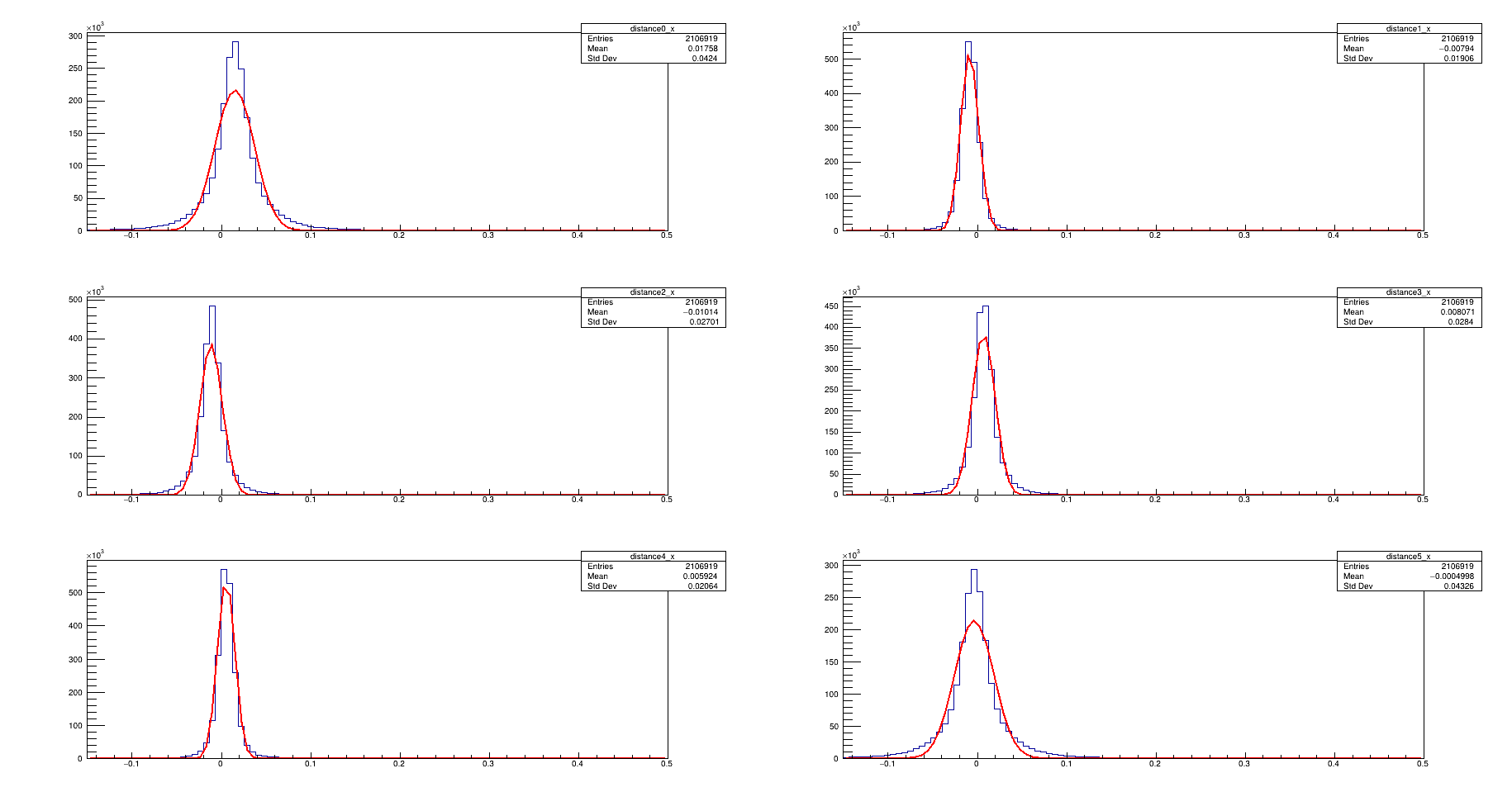 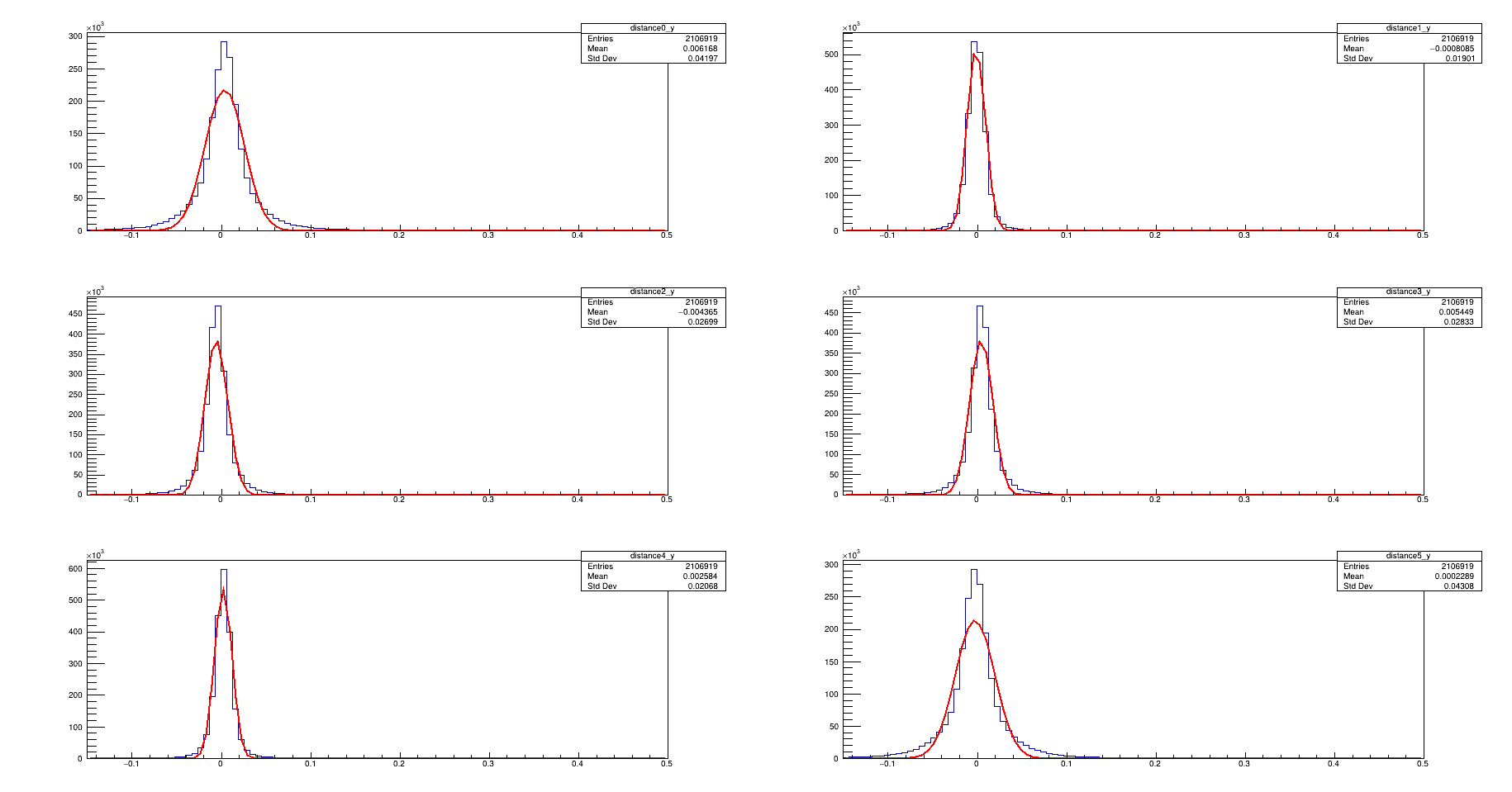 EFF vs Chi2Cut
Chi2 Cut for 5 chip range as {10,5,2}

Residual cut for tested chip is 0.025mm
for 1st and last chip *2.5
Run0323:
B2= W9R5  iTHR 64 ；B1 W2R3  ITHR 16； B3 W2R11 iTHR 16 ； B4 W9R6 ITHR32； B5 W2R29 ITHR10；B6 W2R12 ITHR16；Beam 4GeV
Run0365:
B2= W9R5  iTHR16 ；B1 W2R3  ITHR 16； B3 W2R11 iTHR 16 ； B4 W9R6 ITHR32； B5 W2R29 ITHR16；B6 W2R12 ITHR16；Beam 5GeV
Run0324:
B2= W9R5  iTHR 64 ；B1 W2R3  ITHR 16； B3 W2R11 iTHR 16 ； B4 W9R6 ITHR32； B5 W2R29 ITHR24；B6 W2R12 ITHR16；Beam 4GeV
Run0325:
B2= W9R5  iTHR 64 ；B1 W2R3  ITHR 16； B3 W2R11 iTHR 16 ； B4 W9R6 ITHR32； B5 W2R29 ITHR32；B6 W2R12 ITHR16；Beam 4GeV
Run0330:
B2= W9R5  iTHR 64 ；B1 W2R3  ITHR 16； B3 W2R11 iTHR 16 ； B4 W9R6 ITHR32； B5 W2R29 ITHR48；B6 W2R12 ITHR16；Beam 4GV
Run0331:
B2= W9R5  iTHR 64 ；B1 W2R3  ITHR 16； B3 W2R11 iTHR 16 ； B4 W9R6 ITHR32； B5 W2R29 ITHR64；B6 W2R12 ITHR16；Beam 4GV
Run0336:
B2= W9R5  iTHR 64 ；B1 W2R3  ITHR 16； B3 W2R11 iTHR 16 ； B4 W9R6 ITHR32； B5 W2R29 ITHR96；B6 W2R12 ITHR16；Beam 4GV
Chip5 EFF